عنوان مقاله:
اسامی نویسندگان:
ارائه دهنده:
1. مقدمه:
1
ارائه دهنده:
عنوان مقاله:
2. پیشینه پژوهش:
2
ارائه دهنده:
عنوان مقاله:
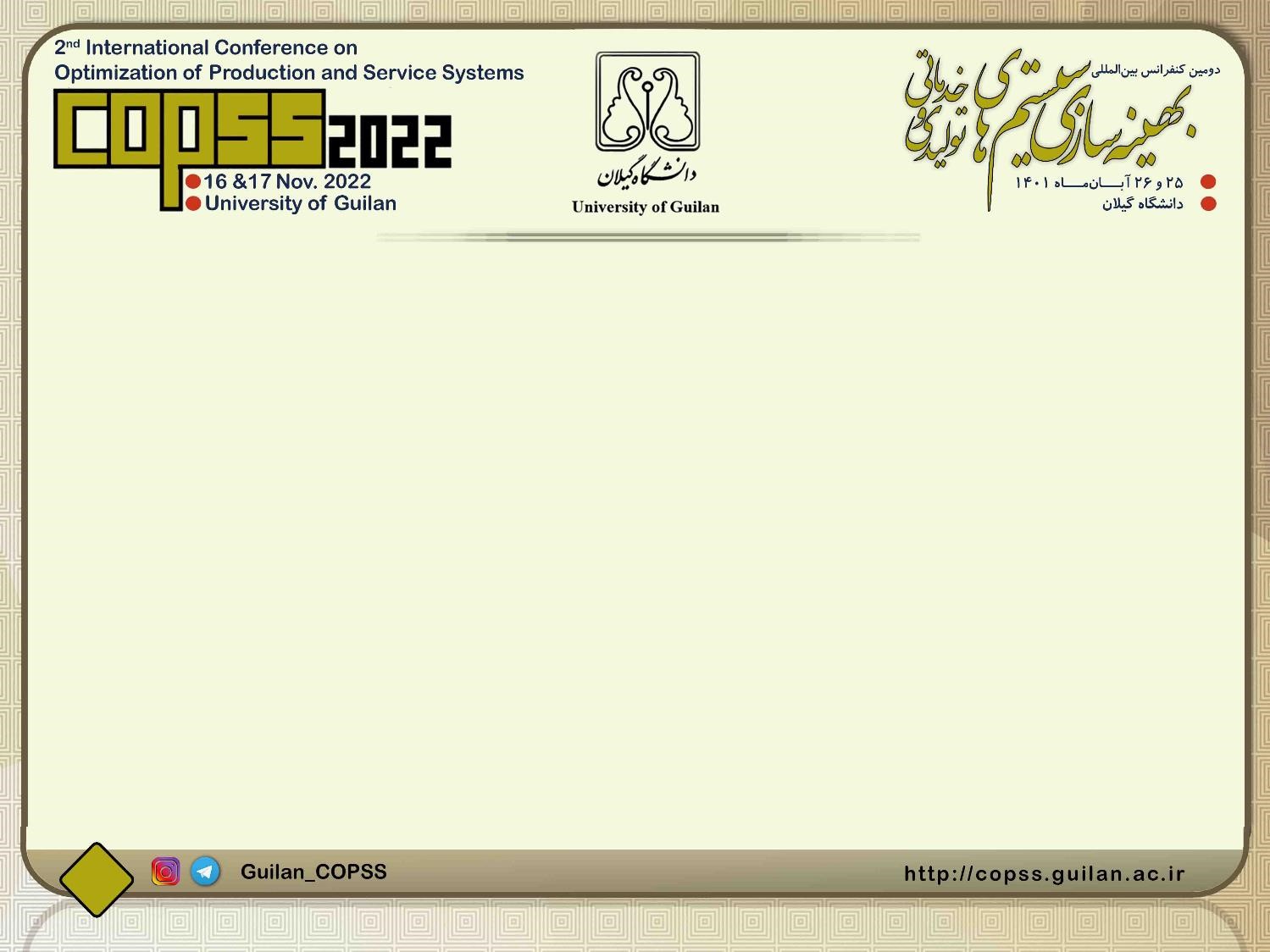 3. روش پژوهش:
3
ارائه دهنده:
عنوان مقاله:
4. نتایج و تحلیل یافته‌ها:
4
ارائه دهنده:
عنوان مقاله:
5. نتیجه‌گیری و پیشنهادها:
5
ارائه دهنده:
عنوان مقاله:
منابع:
6
ارائه دهنده:
عنوان مقاله: